Identifying Sepsis Subphenotypes viaTime-Aware Multi-Modal Auto-Encoder
Source:  KDD '20
Speaker: Po-Jen, Wen
Advisor: Jia-Ling, Koh
Date: 2020/12/15
1
OUTLINE
Introduction
Method
Experiment
Conclusion
2
Introduction
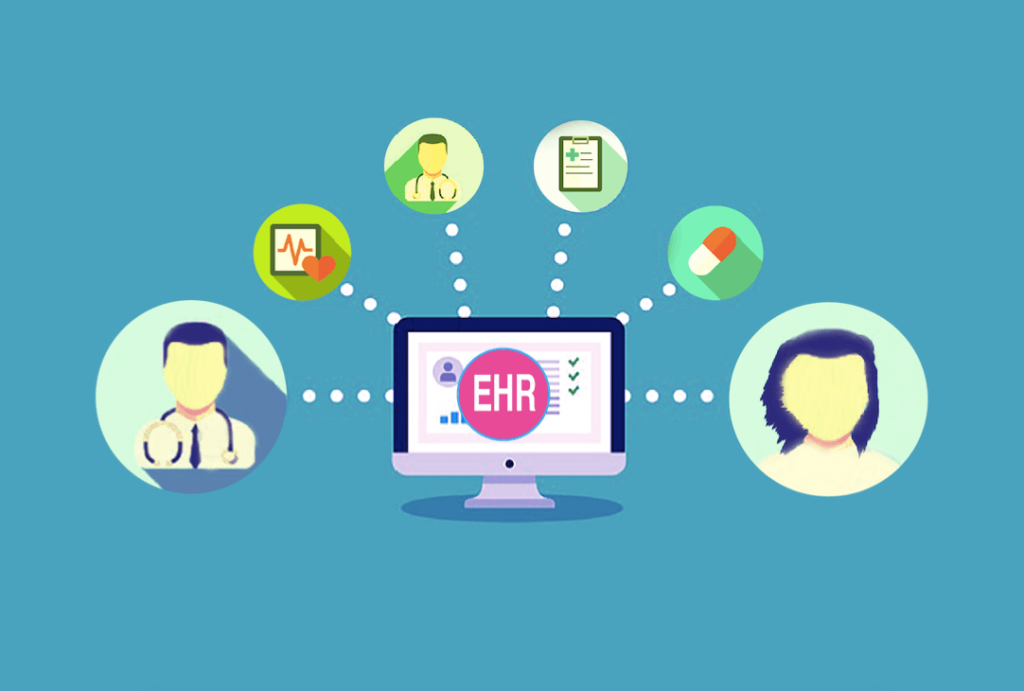 Electronic health records (EHRs)
ICU mortality rates of subphenotypes
3
Introduction
Problem：
Most sepsis subtyping studies ignore the temporality of EHR data and suffer from missing values
May have missing value
An segment of a patient’ EHR data
4
Introduction-Framework
Goal：
To impute missing values with new framework Time-Aware Multi-modal auto-Encoder 
Adopt Dynamic Time Wrapping (DTW) to calculate the temporal similarity between patients with the imputed data
Cluster the patients with weighted k-means
5
Method - TAME
Max pooling layer
Fully connected layer
6
TAME - Basic notation
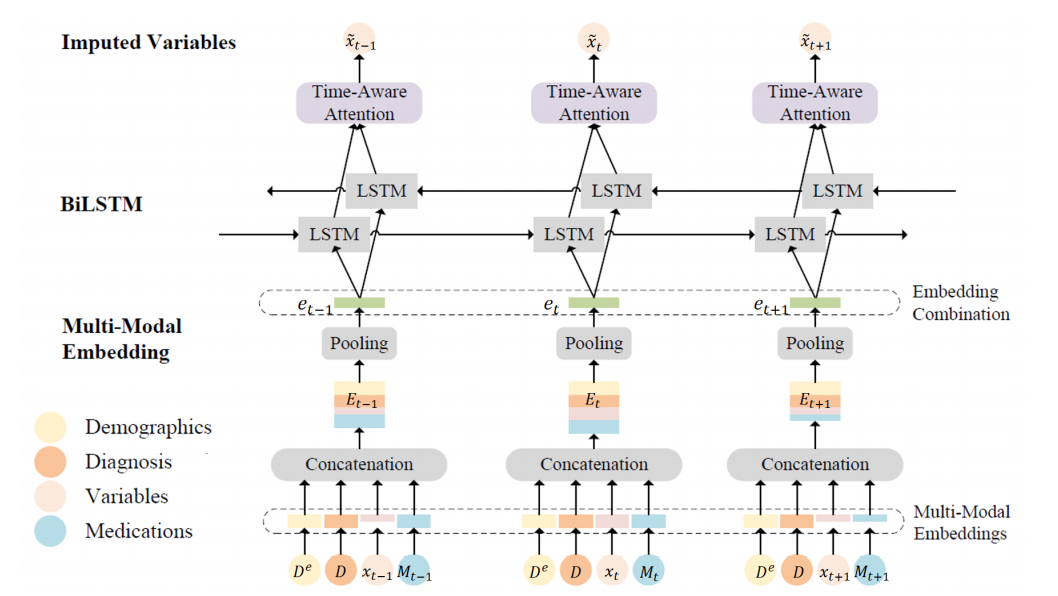 7
TAME - Demographics, Diagnosis and Medication Embedding
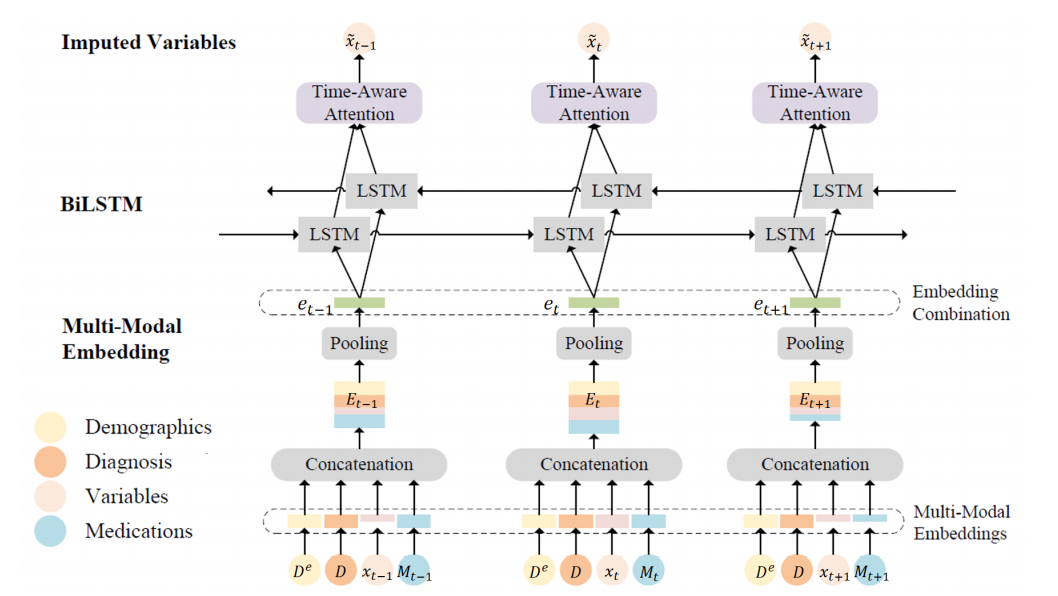 8
TAME - Basic notation
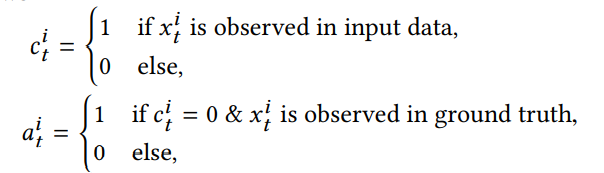 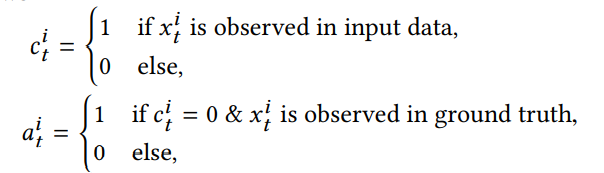 9
TAME - Variable Value Embedding
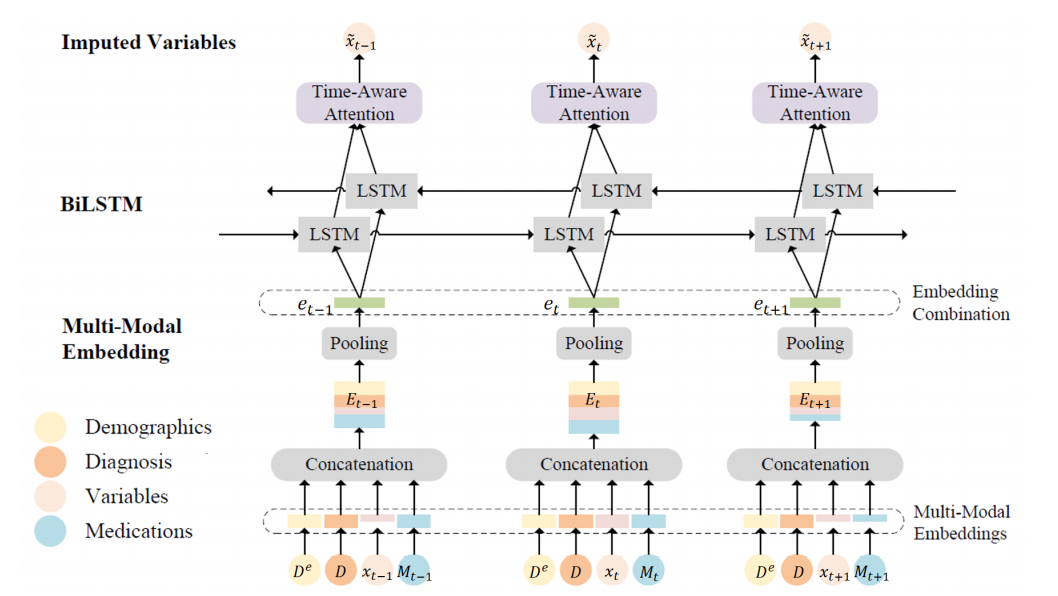 10
TAME - Variable Value Embedding
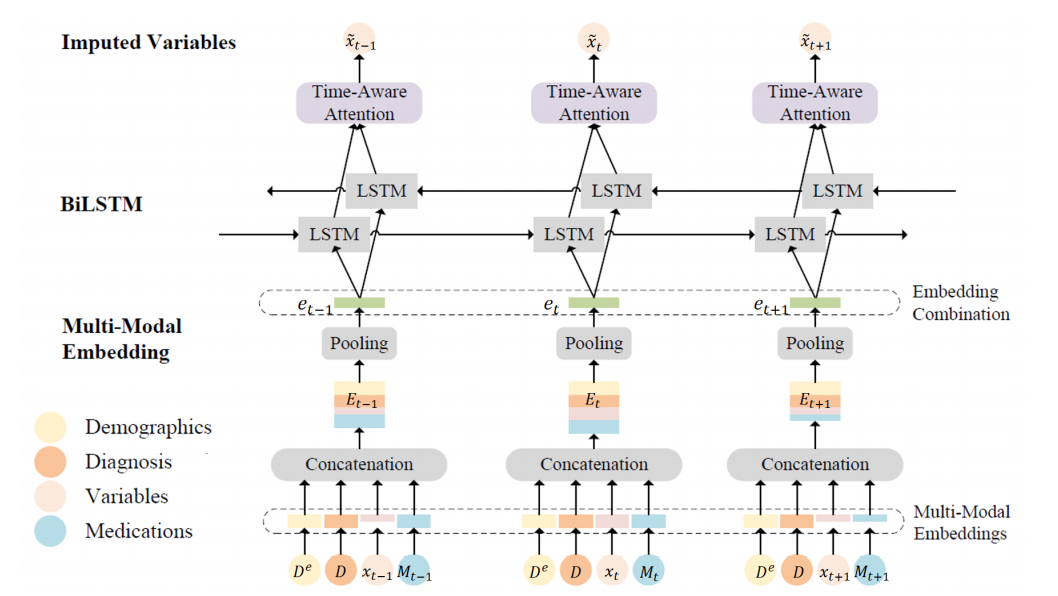 11
TAME - Multi-modal Embedding Combination
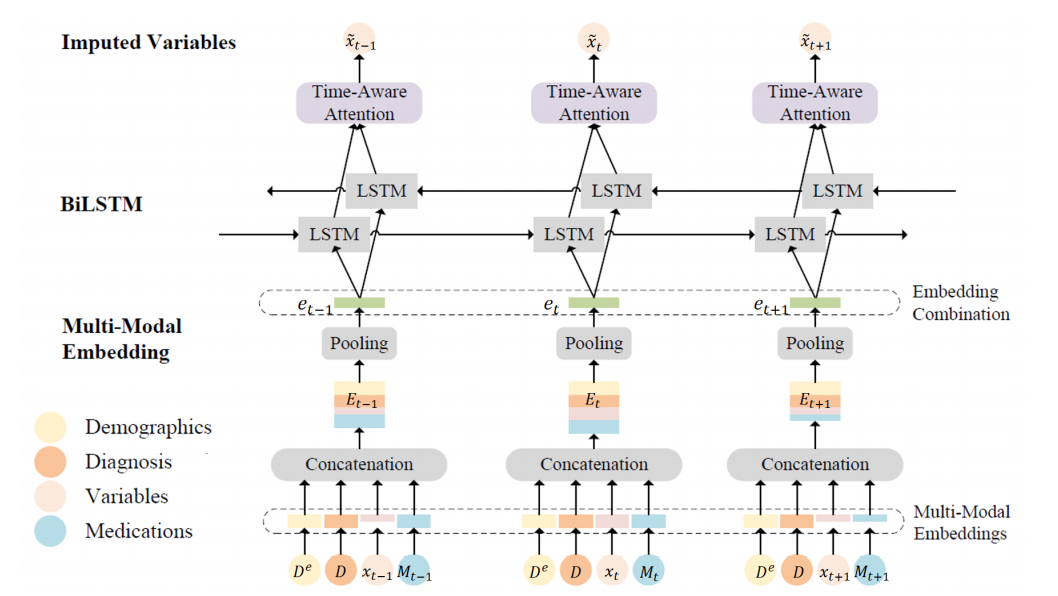 12
TAME - Basic notation
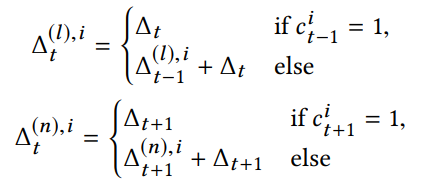 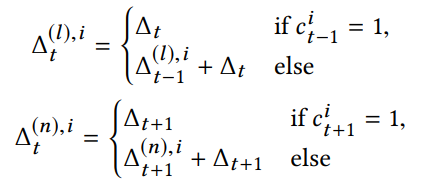 13
TAME - Time Embedding
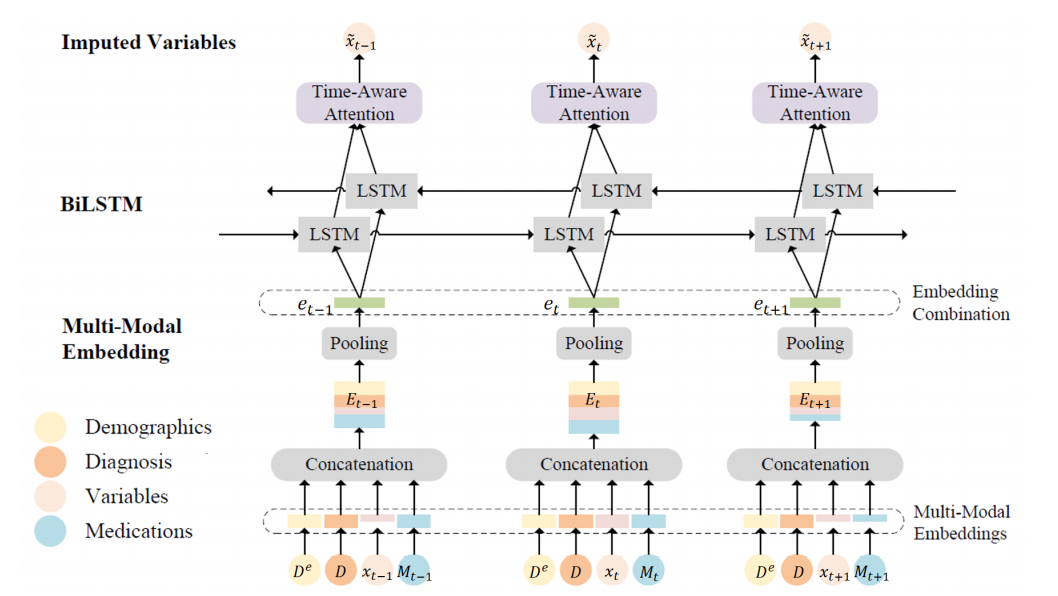 14
TAME - Bi-LSTM Architecture
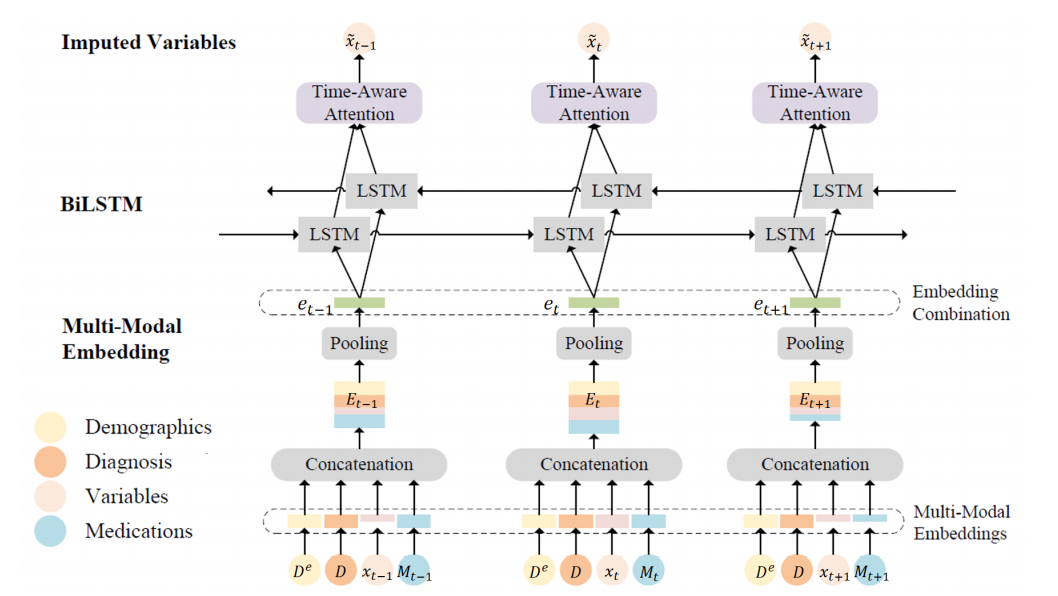 15
TAME - Basic notation
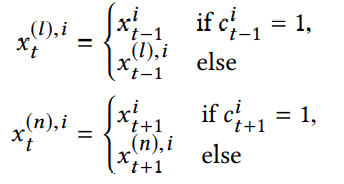 16
TAME - Time-Aware Attention
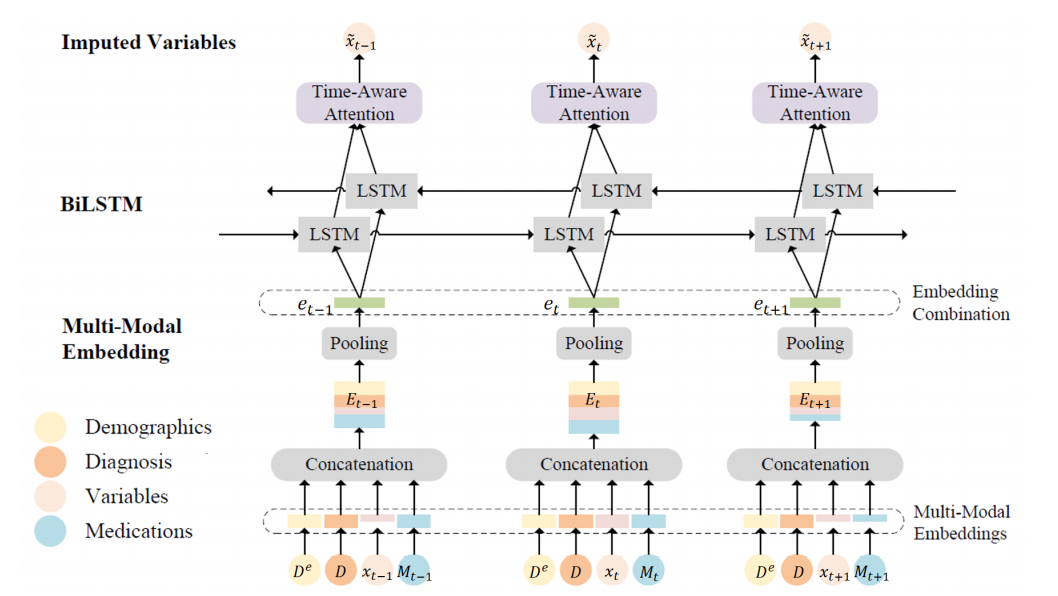 17
TAME - Time-Aware Attention
key
query
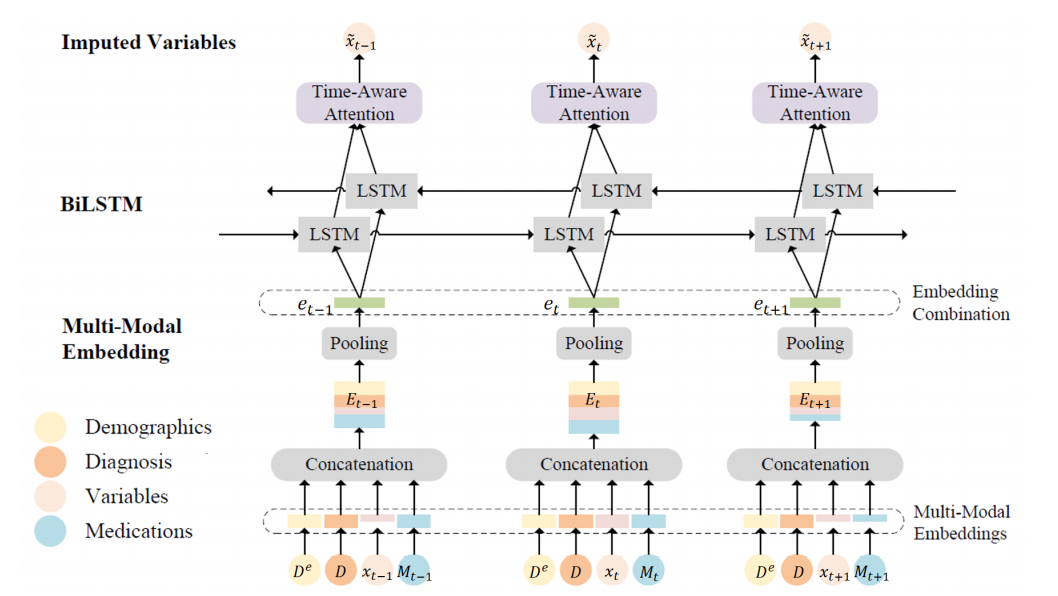 value
18
TAME - Output and Objective Function
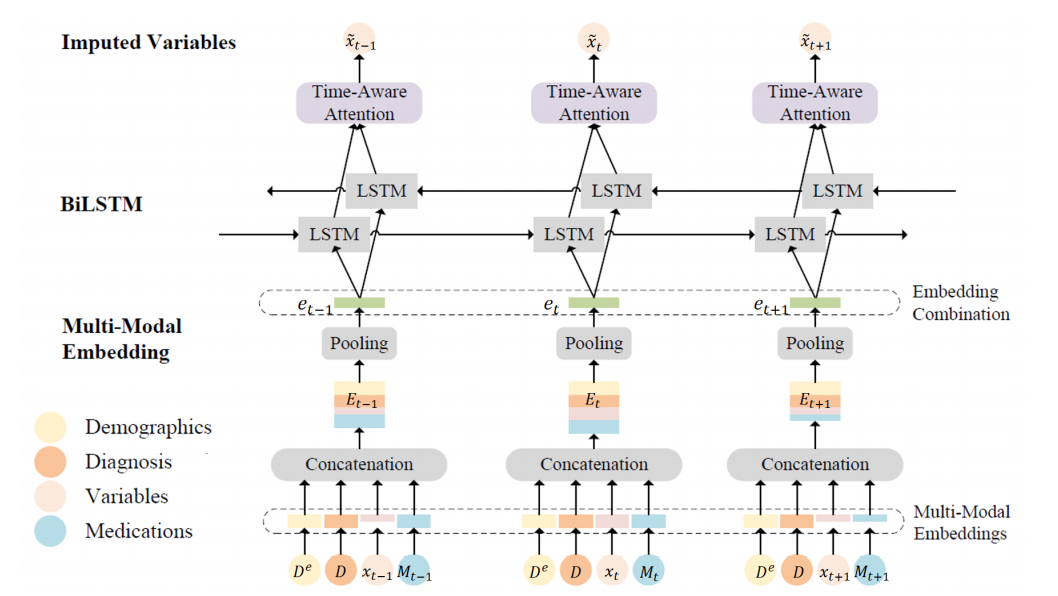 19
Method - Dynamic Time Wrapping
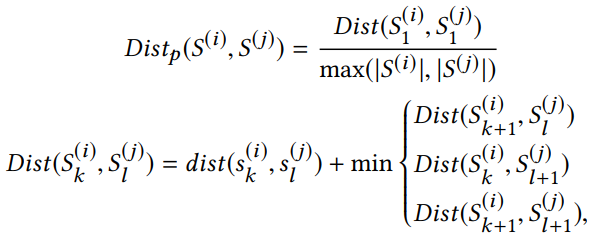 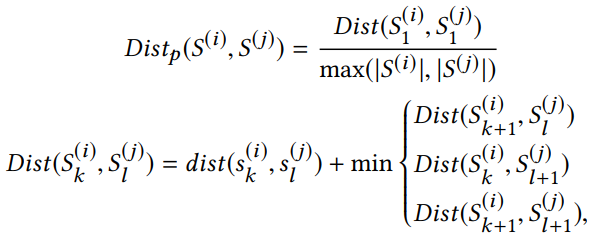 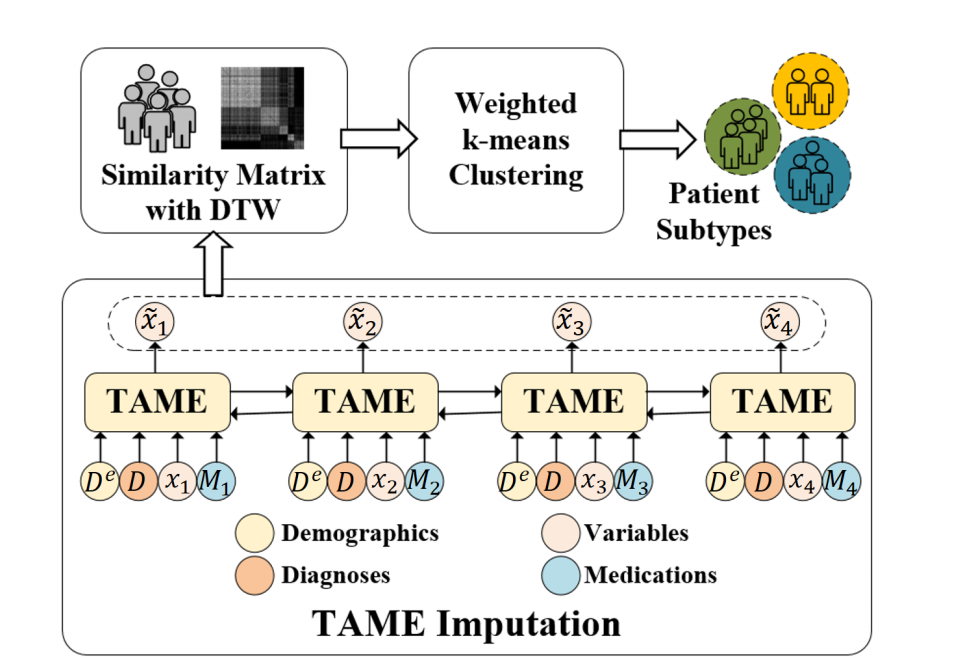 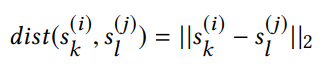 Euclidean distance
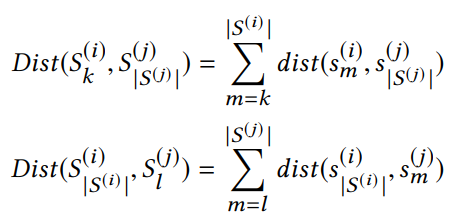 boundary condition
20
[Speaker Notes: dynamic time wrapping]
Method - DTW
Euclidean distance matrix
cumulative distances matrix
21
Method - Weighted K-means Clustering
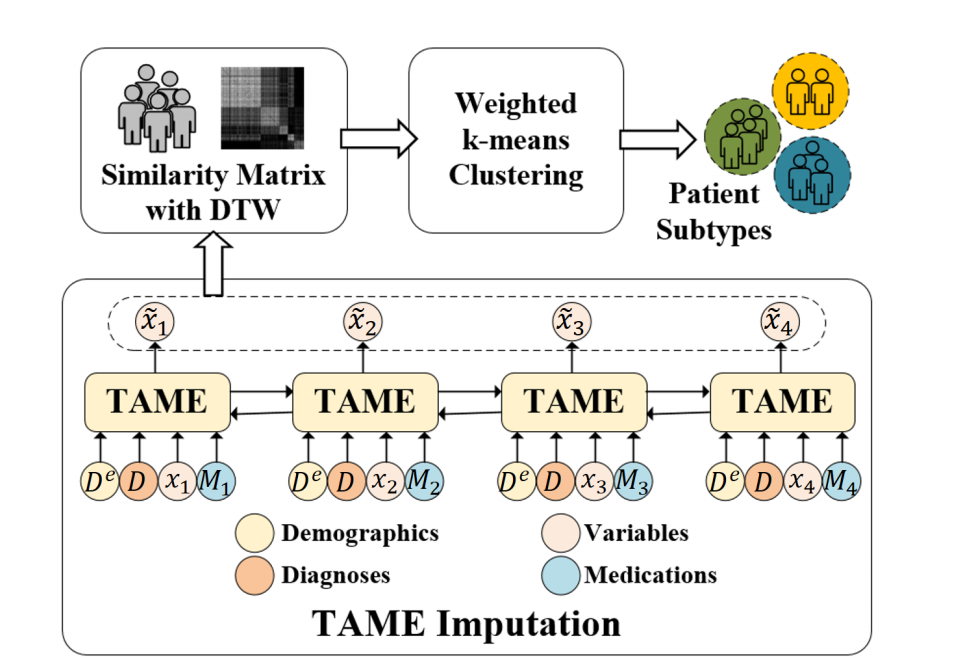 22
Experiment
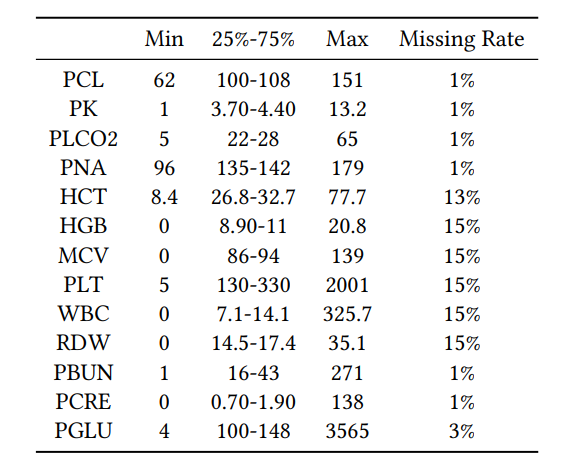 23
Experiment
24
Experiment
25
Experiment
26
Experiment
27
Experiment
Four subphenotypes：
Minimal Organ Dysfunction
Renal Dysfunction
CNS & Respiration Dysfunction
Maximum Organ Dysfunction
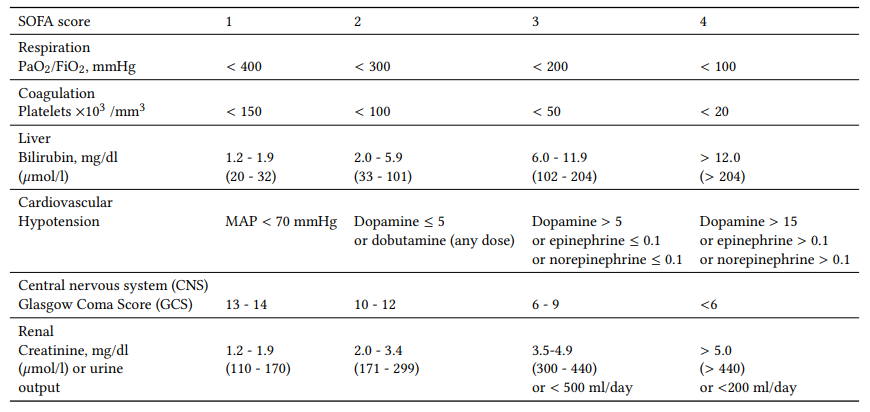 28
Experiment
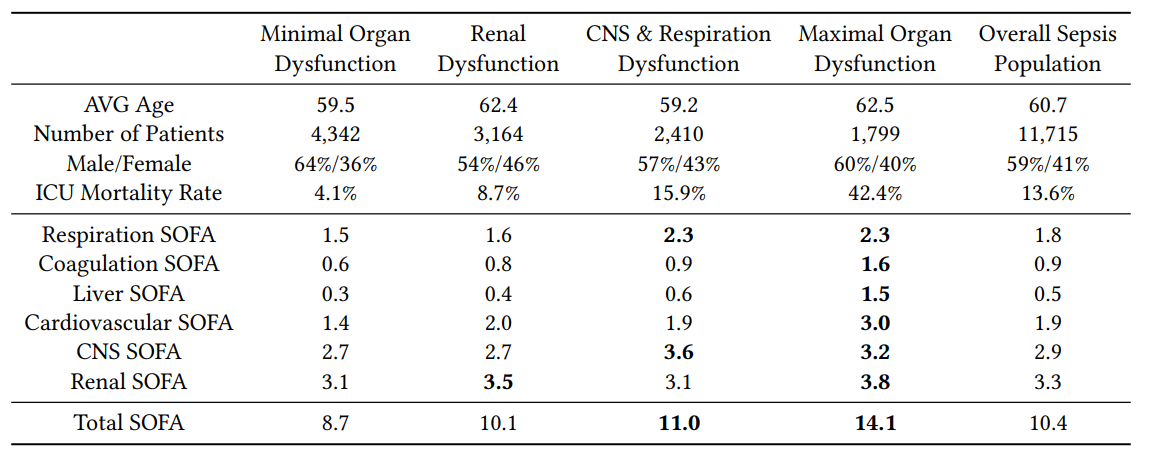 29
Conclusion
Propose a novel clinical data imputation model TAME to generate results for missing values, model can handle varying numbers of observed variables in different collections without any prefilling operation and capture the cross-variable, cross-modal, longitudinal information.
Propose a new patient subtyping framework with DTW and weighed k-means, DTW to compute the temporal similarity matrix,and weighted k-means to group sepsis patients with the similarity matrix and identify four meaningful subphenotypes
30